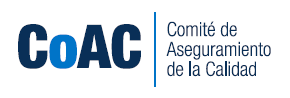 7. Propuesta de modificaciones a la Norma Técnica del Proceso de Producción de Información Estadística y Geográfica
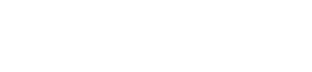 Cuarta sesión 2021 del Comité de Aseguramiento de la Calidad
5 de noviembre de  2021
3
6 sesiones realizadas del GTP y 22 del Subgrupo de Trabajo de Procesos.
Resumen
Se realizan reformas en los 10 capítulos de la NTPPIEG.
50 actualizaciones propuestas.
Reformas a la NTPPIEG
Principales temas acordados en el GTP:

Relación jerárquica entre los Programas de Información y los Procesos de Producción.
Adecuaciones a las definiciones de Producto y Ciclos.
Visibilizar la producción cartográfica y la información geográfica.
Precisar la documentación de evidencias.
4
[Speaker Notes: Cambios en las fracciones donde se cita “Acta”, se modificó por “Documento”.
Entrega de evidencias al vicepresidente. Dice: Responsable de Fase Debe decir: TUA. 
Alusión explícita de los indicadores de calidad aprobados por el CoAC.]
Reformas a la NTPPIEG
Principales temas acordados en el GTP:

Actualización e incorporación de conceptos.
Rol de la DGIAI en la implementación de la Norma.
Visibilizar la coordinación entre áreas y la participación de las Direcciones Regionales y Coordinaciones Estatales.
Plataforma tecnológica para el seguimiento al cumplimiento de la Norma.
5
[Speaker Notes: Actualizaciones: Infraestructura de información; Ciclo de programa; Metadatos y Población, entre otras.

Incorporaciones: Fase; Fenómeno; Territorio; Geocodificación; Georreferenciación y Metodología científicamente sustentada, entre otras.]
La DGEE propone que los indicadores objetivo se definan a partir de los siguientes criterios:
Que el indicador esté sujeto al cumplimiento de un compromiso internacional. En este punto se deberán especificar los acuerdos, tratados o convenios internacionales que conlleva el compromiso de México con el (los) organismo(s) internacionales; asimismo, se incluye aquí la elaboración de indicadores de los Objetivos de Desarrollo Sostenible (ODS), así como las Normas Especiales de Divulgación de Datos (SDDS por su acrónimo en inglés), o

Que el indicador se genere conforme a una recomendación internacional. El cálculo del Indicador tendrá que sustentarse en conceptos y metodologías basadas en manuales y lineamientos internacionales a fin de facilitar su comparabilidad y coherencia, o

Que el indicador se genere a partir de una Ley o Reglamento. Se establecerá el ordenamiento jurídico con el que se elabora el indicador, o

Que el indicador sea de utilidad para las políticas públicas. Deberá identificarse dónde hay una mención explícita respecto a la(s) política(s) pública(s) en la(s) que se utiliza el Indicador, o

Que el indicador forme parte de conjunto de Indicadores Clave. Si el Indicador forma parte del Catalogo Nacional de Indicadores por ser Indicador Clave, o que sea un componente del mismo, se considerará también como Indicador Objetivo, o

Que el indicador contribuya a la comparabilidad y coherencia. El indicador debe ser comparable en distintas dimensiones analíticas: a nivel internacional, a través del tiempo, así como mantener la coherencia con los componentes y desagregaciones que pudiera tener el Indicador en cada uno de los periodos en los que se elabora; así como que tenga cierta historia su generación.
Después del envío de la carpeta se recibió la siguiente propuesta por parte de la DGEE:
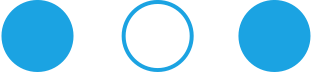 DEBE DECIR:
 
Indicador objetivo. Indicador asociado a un dominio de estudio y fenómeno de interés que permite hacer mediciones directamente relacionadas con los objetivos del programa de información. El indicador deberá cumplir al menos uno de los siguientes criterios: que derive del cumplimiento de una Ley o Reglamento; que atienda un compromiso o recomendación internacional; que sea de utilidad para las políticas públicas; que forme parte de un conjunto de indicadores clave; o  que contribuya a que la información sea comparable y coherente a través del tiempo y con los componentes que lo conforman.
DICE:
 
Indicador objetivo. Indicador asociado a un dominio de estudio y concepto de interés definido en la Necesidad Estructurada de Información y que desde la Fase de Diseño es considerado de manera que se puede garantizar y cuantificar su precisión.
GRACIAS
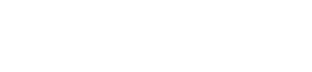 Norma Técnica del Proceso de Producción de Información Estadística y Geográfica
Acuerdos propuestos
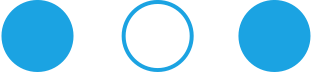 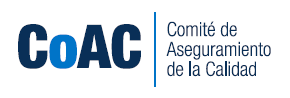